Precision Agriculture Programs & Grants
Presenters:
		Larry Everett, Ph.D. - Professor
			Coordinator, Precision Agriculture
		Susan Everett, Ph.D. - Professor
			Coordinator, Agriculture/Horticulture
		Arly Drake, Ph.D. – Assistant Professor
Precision Agriculture
What is it?
No plant left behind
Managing assets by the in2
One acre
Area = 209’ X 209’
43,560 ft2
Or 6,272,640 in2

Precision Agriculture Tools allow management decisions for each square inch rather than each field
Managing “Uniqueness”
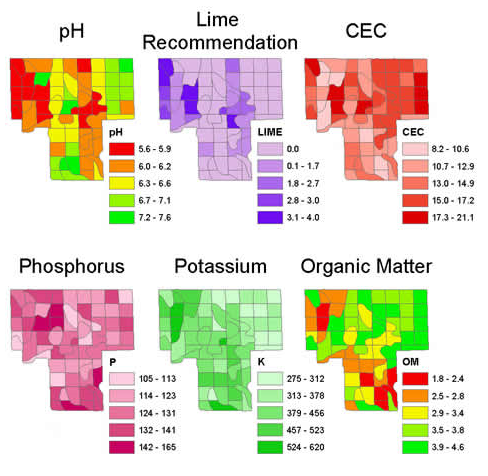 Grid Soil
    Sampling
Managing “Uniqueness”
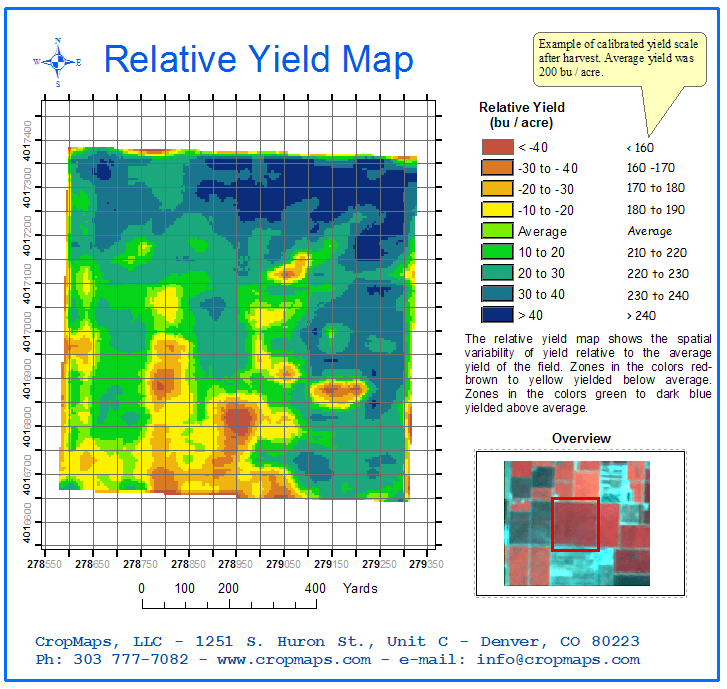 Crop Yield
   Map
Develop Planting “Prescriptions”
Monitor Current Conditions
Monitor Current Conditions
Monitor Current Conditions
UAV Fixed Wing or Rotary Wing
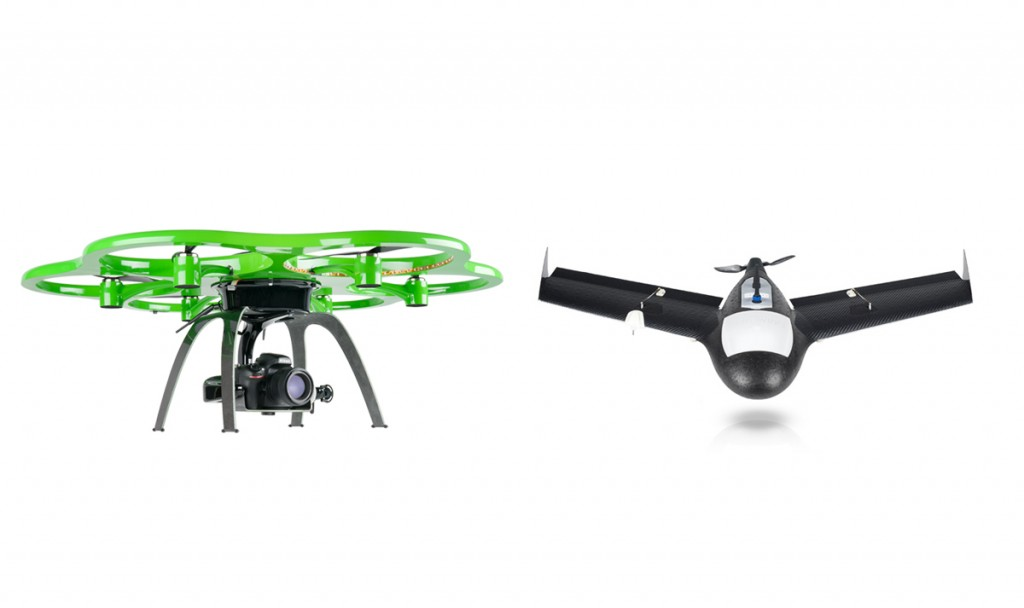 Monitor Current Conditions
Monitor Current Conditions
Treat Only “Problem” Areas
Advantages
Treats the problem before it spreads
Environmental Friendly
Saves Money
Saves Time
Fewer Problems with Residual Effects
State of the Art Equipment
State of the Art Equipment
GPS with repeatable accuracy of < 0.4”
Sensors (and lots of them)
Actuators and Control Devices
Complete integration with other units
State of the Art Equipment
Where are we going?
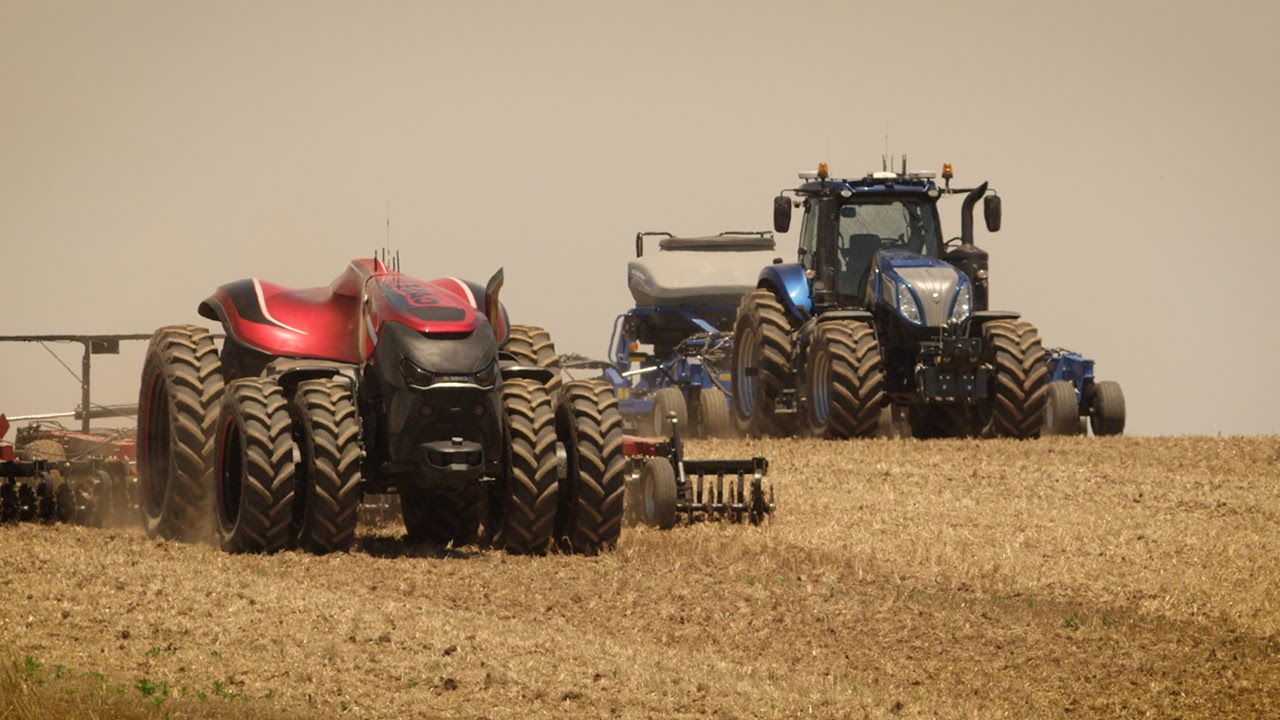 Agriculture
One of Clark State’s initial program offerings
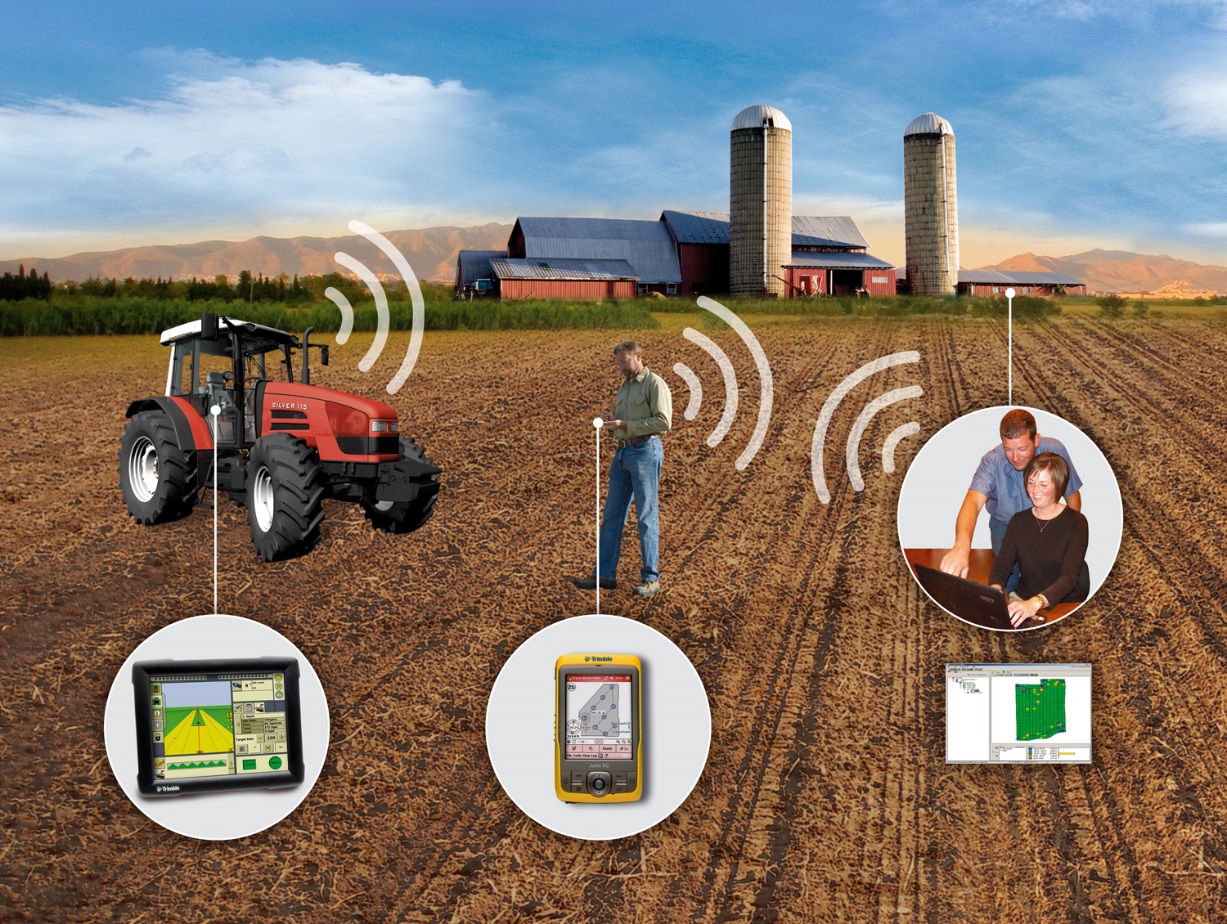 We have 10 programs in Agriculture Including Precision Agriculture
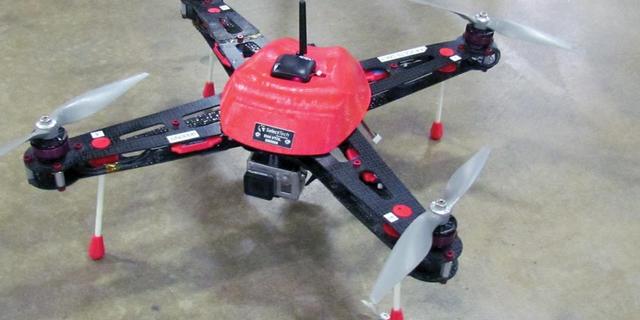 UAS Operations
Clark State received approval for our COA December 2014 (Springfield Airport)
Worked out MOU:
with SelectTech
Ohio/Indiana Test Center
Contracted with a pilot
Started our UAS flights 2015
National Science Foundation Grant
$402,000 – 3 year project
Goals
Develop Precision Ag Technician Degree
Develop Summer Workshops
High School Teachers and Students
Develop Curriculum With
Parkland College – Champaign, Illinois
Ellsworth College – Iowa Falls, Iowa
National Science Foundation Grant
Grant started 1 July 2016
In our first year of operation
Initial workshop for high school teachers 2017
Programming
Focuses on data analytics within precision agriculture
Intro to UAS is only 1 of the courses that the students take
Students also take GIS and Remote Sensing courses
GIS Applications for Agriculture is the capstone course
Pix4D
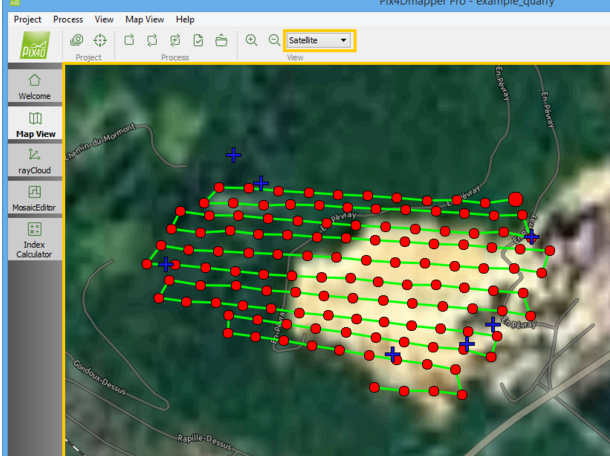 SMS
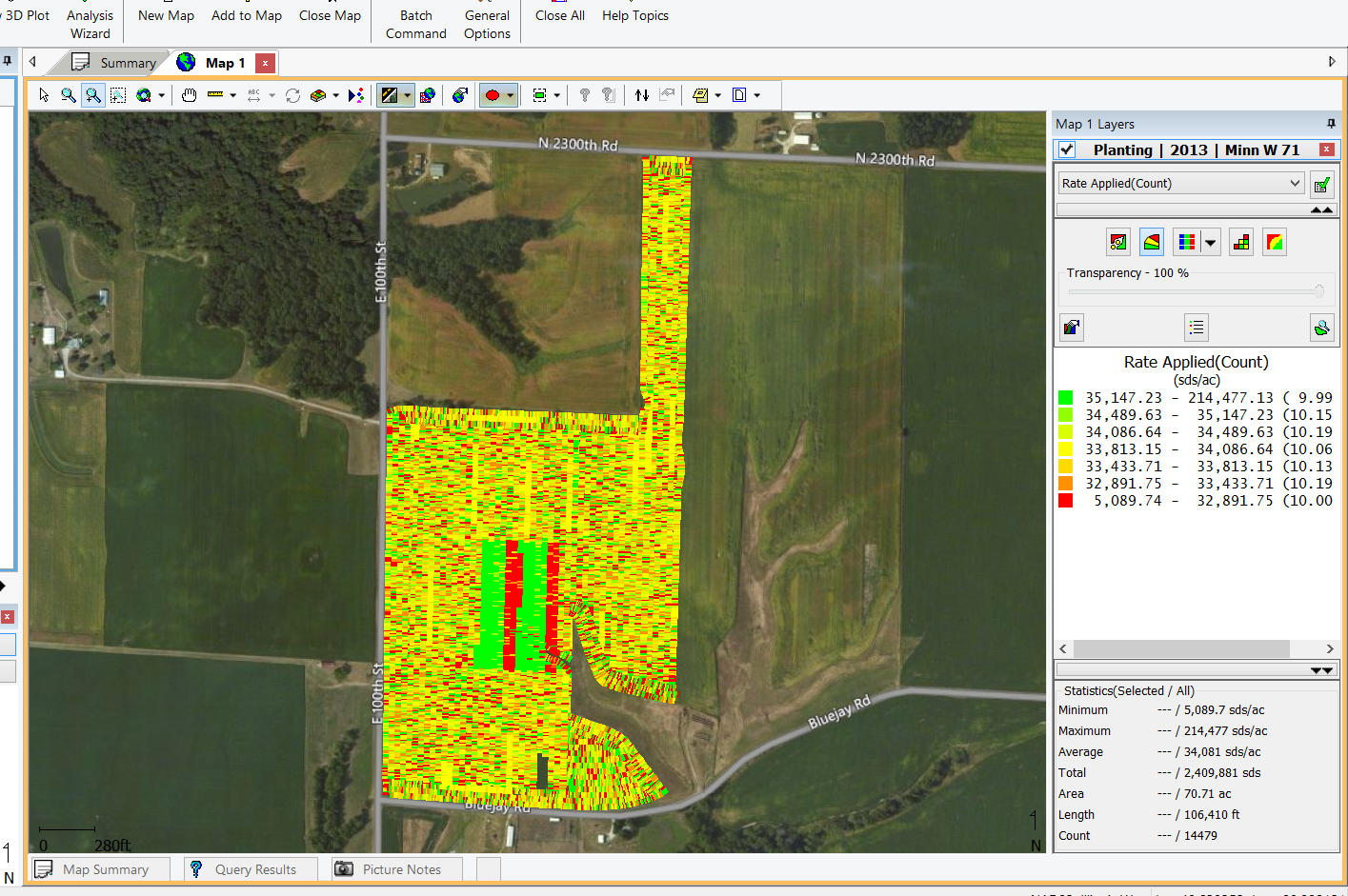 Students are using data imagery and IR data from UAS and from farm equipment and making recommendations
Real World Education
Precision Ag students must also complete a co-op work experience
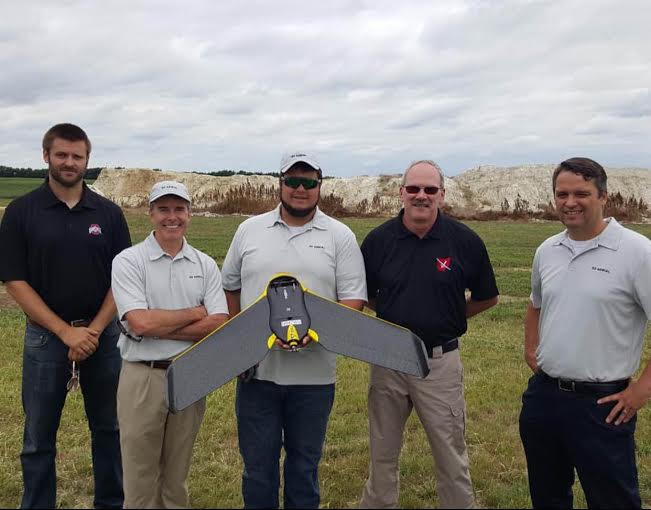 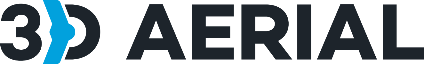 Ellsworth College Partners
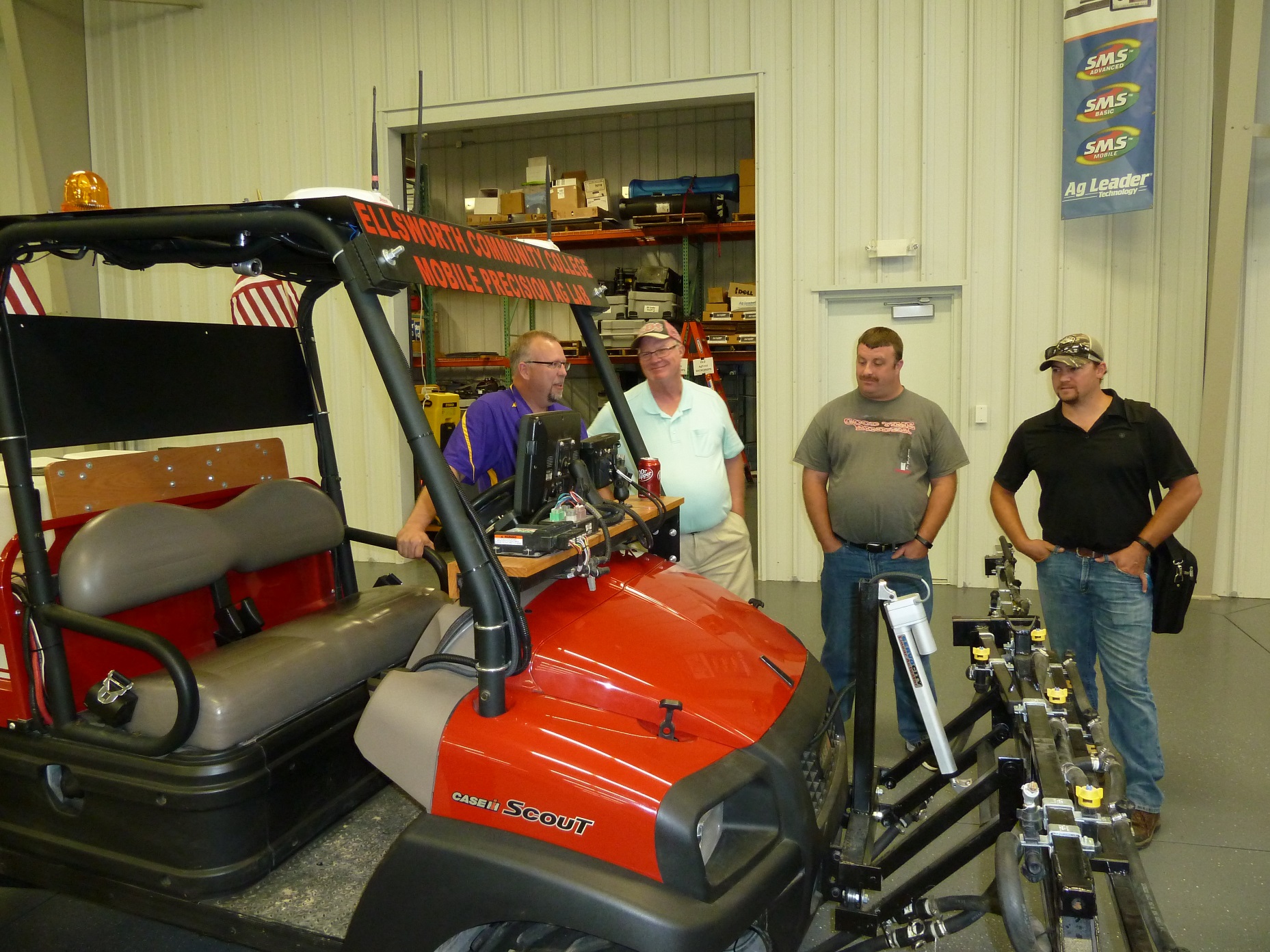 Parkland College Partners
Only college in Ohio offering a degree in Precision Agriculture
Also the first to offer a degree in Precision Ag Tech
One of 5 schools east of the Mississippi River
Precision Agriculture Principles are also applicable to:
Animal Production
Natural Resources
Landscape Design
Golf Course Operations
Nursery Operations
Turf and Landscape Operations
Thank You!
Questions?